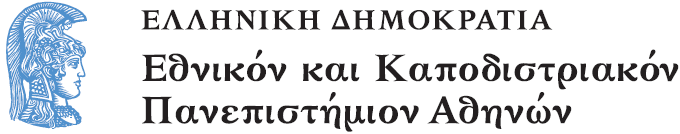 Το Εικονογραφημένο Βιβλίο στην Προσχολική Εκπαίδευση
Ενότητα 4.4: Αρχιτεκτονική και Εικονογραφημένο Βιβλίο

Αγγελική Γιαννικοπούλου
Τμήμα Εκπαίδευσης και Αγωγής στην Προσχολική Ηλικία (ΤΕΑΠΗ)
Διδακτική Πρακτική
Διδακτική πρακτική:
Σταματίνα Σπύρου,
Τρισεύγενη-Χριστίνα Φίκα.
Θέμα: Μεγάλοι άνθρωποι σε μικρά σπίτια.
Βιβλίο: Carroll, Lewis, 1832-1898. Η Αλίκη στη χώρα των θαυμάτων: Στην κουνελότρυπα / Λιούις Κάρολλ · διασκευή Τζο Ράτιγκαν, Τσαρλς Νάρνμπεργκ · μετάφραση Φίλιππος Μανδηλαράς · εικονογράφηση Ερίκ Πουιμπαρέ. - Αθήνα: Εκδόσεις Πατάκη, 2014.
[1]
Ανάγνωση του βιβλίου
Διαβάσαμε την ιστορία. Το ενδιαφέρον των παιδιών μαγνήτισε το εξής περιστατικό: Η Αλίκη τρώει το κεκάκι, μεγαλώνει υπερβολικά και σπάει το σπίτι, αφού δεν χωράει πια σε αυτό. Η εικόνα αυτή έκανε μεγάλη εντύπωση στα παιδιά.
[2]
Μετά την ανάγνωση
Συζητήσαμε και αποφασίσαμε να επιχειρήσουμε μια κατασκευή, που να μας φέρνει στη θέση της Αλίκης. Βρέθηκε και το σχετικό πατρόν.
Δραστηριότητα – κατασκευή (1/2)
Δραστηριότητα – κατασκευή (2/2)
Το τελικό αποτέλεσμα
Συζήτηση
Μπαίνουμε στη θέση της Αλίκης και συζητάμε για την εμπειρία να μεγαλώνεις τόσο που να μη χωράς στο σπίτι σου.
Χρηματοδότηση
Το παρόν εκπαιδευτικό υλικό έχει αναπτυχθεί στο πλαίσιο του εκπαιδευτικού έργου του διδάσκοντα.
Το έργο «Ανοικτά Ακαδημαϊκά Μαθήματα στο Πανεπιστήμιο Αθηνών» έχει χρηματοδοτήσει μόνο την αναδιαμόρφωση του εκπαιδευτικού υλικού. 
Το έργο υλοποιείται στο πλαίσιο του Επιχειρησιακού Προγράμματος «Εκπαίδευση και Δια Βίου Μάθηση» και συγχρηματοδοτείται από την Ευρωπαϊκή Ένωση (Ευρωπαϊκό Κοινωνικό Ταμείο) και από εθνικούς πόρους.
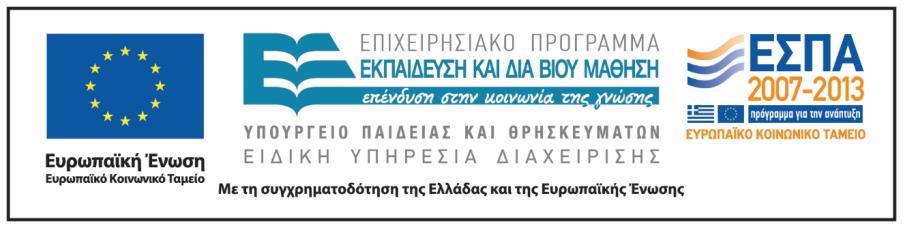 Σημειώματα
Σημείωμα Ιστορικού Εκδόσεων Έργου
Το παρόν έργο αποτελεί την έκδοση 1.0.
Σημείωμα Αναφοράς
Copyright Εθνικόν και Καποδιστριακόν Πανεπιστήμιον Αθηνών, Αγγελική Γιαννικοπούλου 2015. Σταματίνα Σπύρου, Τρισεύγενη-Χριστίνα Φίκα, Αγγελική Γιαννικοπούλου. «Το Εικονογραφημένο Βιβλίο στην Προσχολική Εκπαίδευση. Αρχιτεκτονική και Εικονογραφημένο Βιβλίο. Η Αλίκη στη χώρα των θαυμάτων». Έκδοση: 1.0. Αθήνα 2015. Διαθέσιμο από τη δικτυακή διεύθυνση: http://opencourses.uoa.gr/courses/ECD5/.
Σημείωμα Αδειοδότησης
Το παρόν υλικό διατίθεται με τους όρους της άδειας χρήσης Creative Commons Αναφορά, Μη Εμπορική Χρήση Παρόμοια Διανομή 4.0 [1] ή μεταγενέστερη, Διεθνής Έκδοση. Εξαιρούνται τα αυτοτελή έργα τρίτων π.χ. φωτογραφίες, διαγράμματα κ.λπ.,  τα οποία εμπεριέχονται σε αυτό και τα οποία αναφέρονται μαζί με τους όρους χρήσης τους στο «Σημείωμα Χρήσης Έργων Τρίτων».
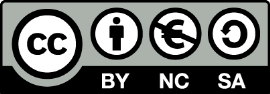 [1] http://creativecommons.org/licenses/by-nc-sa/4.0/ 

Ως Μη Εμπορική ορίζεται η χρήση:
που δεν περιλαμβάνει άμεσο ή έμμεσο οικονομικό όφελος από τη χρήση του έργου, για τον διανομέα του έργου και αδειοδόχο.
που δεν περιλαμβάνει οικονομική συναλλαγή ως προϋπόθεση για τη χρήση ή πρόσβαση στο έργο.
που δεν προσπορίζει στον διανομέα του έργου και αδειοδόχο έμμεσο οικονομικό όφελος (π.χ. διαφημίσεις) από την προβολή του έργου σε διαδικτυακό τόπο.

Ο δικαιούχος μπορεί να παρέχει στον αδειοδόχο ξεχωριστή άδεια να χρησιμοποιεί το έργο για εμπορική χρήση, εφόσον αυτό του ζητηθεί.
Διατήρηση Σημειωμάτων
Οποιαδήποτε αναπαραγωγή ή διασκευή του υλικού θα πρέπει να συμπεριλαμβάνει:
το Σημείωμα Αναφοράς,
το Σημείωμα Αδειοδότησης,
τη δήλωση Διατήρησης Σημειωμάτων,
το Σημείωμα Χρήσης Έργων Τρίτων (εφόσον υπάρχει),
μαζί με τους συνοδευτικούς υπερσυνδέσμους.
Σημείωμα Χρήσης Έργων Τρίτων
Το Έργο αυτό κάνει χρήση των ακόλουθων έργων:
Εικόνα 1 και 2: Εξώφυλλο και ενδεικτικές σελίδες  του βιβλίου «Η Αλίκη στη χώρα των θαυμάτων: Στην κουνελότρυπα» / Λιούις Κάρολλ · διασκευή Τζο Ράτιγκαν, Τσαρλς Νάρνμπεργκ · μετάφραση Φίλιππος Μανδηλαράς · εικονογράφηση Ερίκ Πουιμπαρέ. - Αθήνα: Εκδόσεις Πατάκη, 2014. Biblionet.